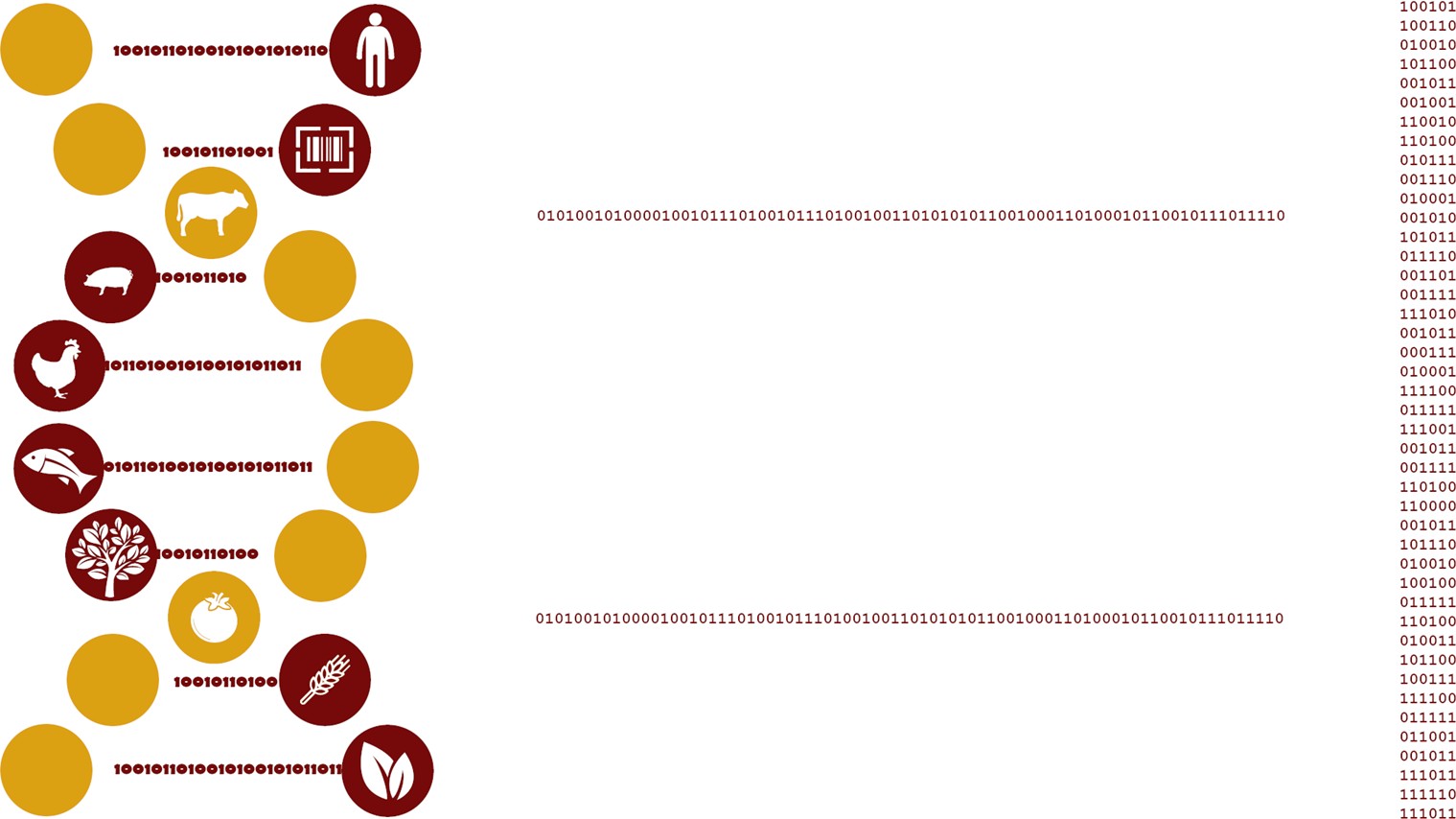 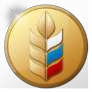 Вятский государственный 
агротехнологический
университет
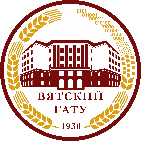 Министерство сельского  хозяйства Российской  Федерации
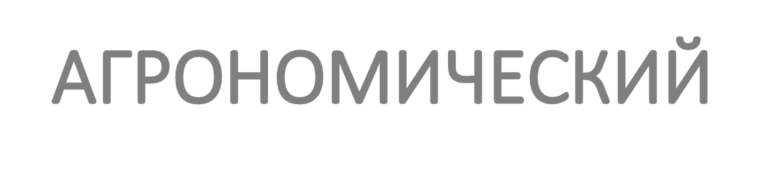 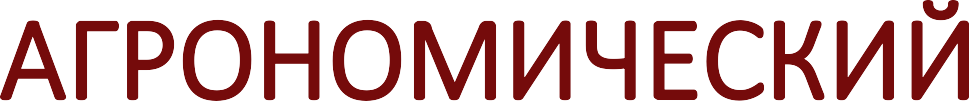 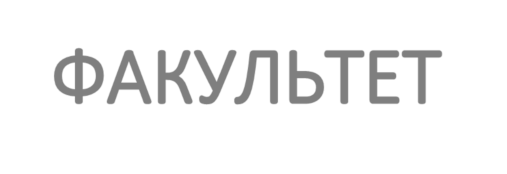 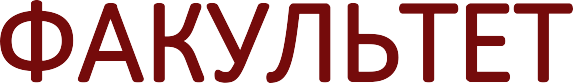 Декан агрономического факультета
Тюлькин Алексей Владимирович
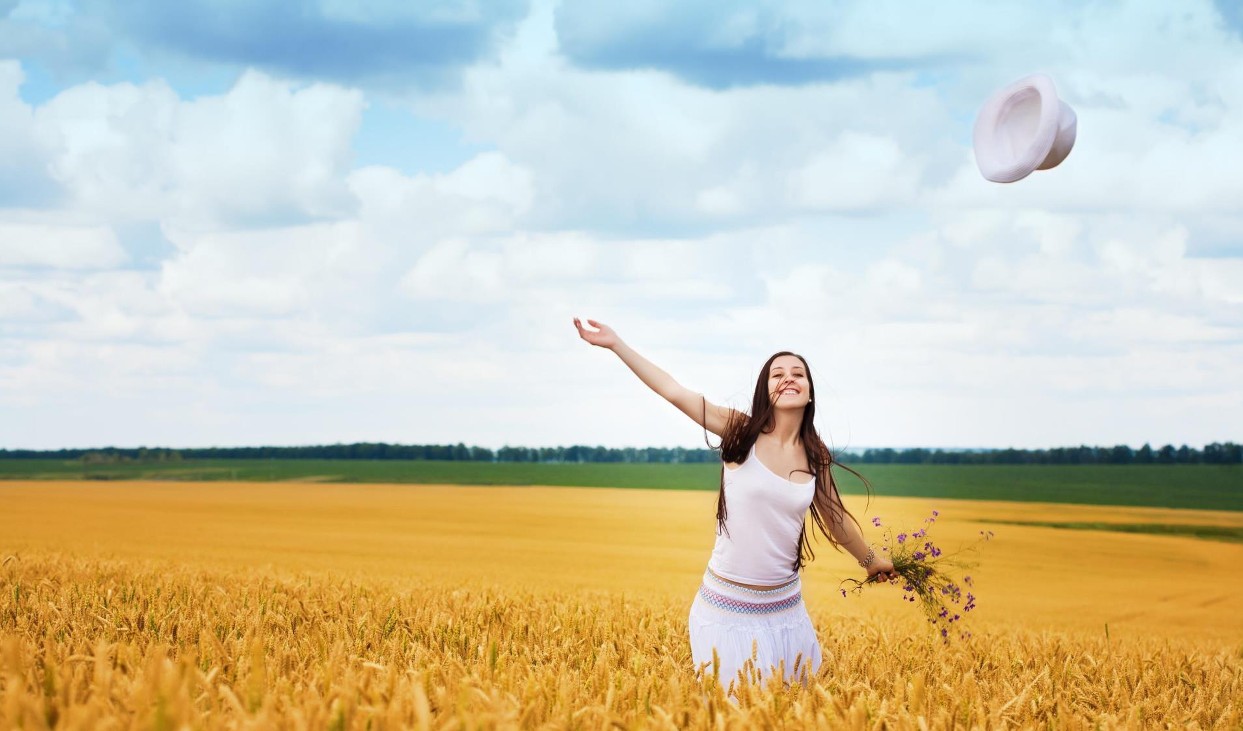 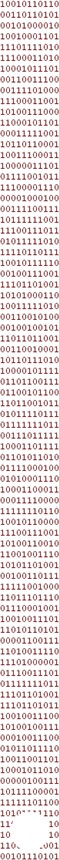 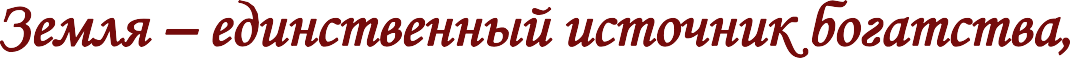 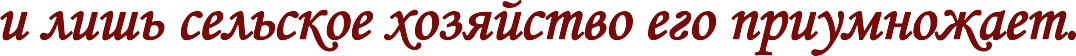 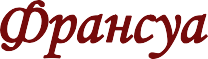 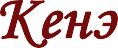 2
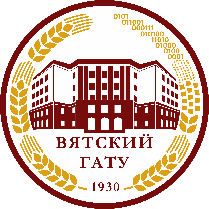 НАПРАВЛЕНИЕ ПОДГОТОВКИ
35.03.04 – Агрономия
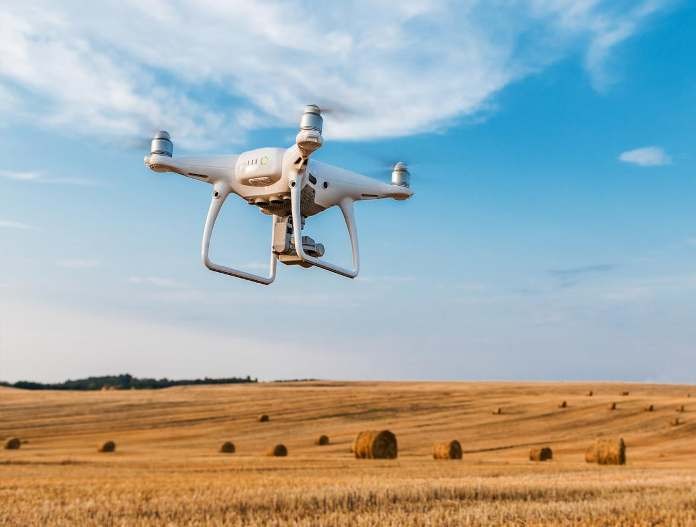 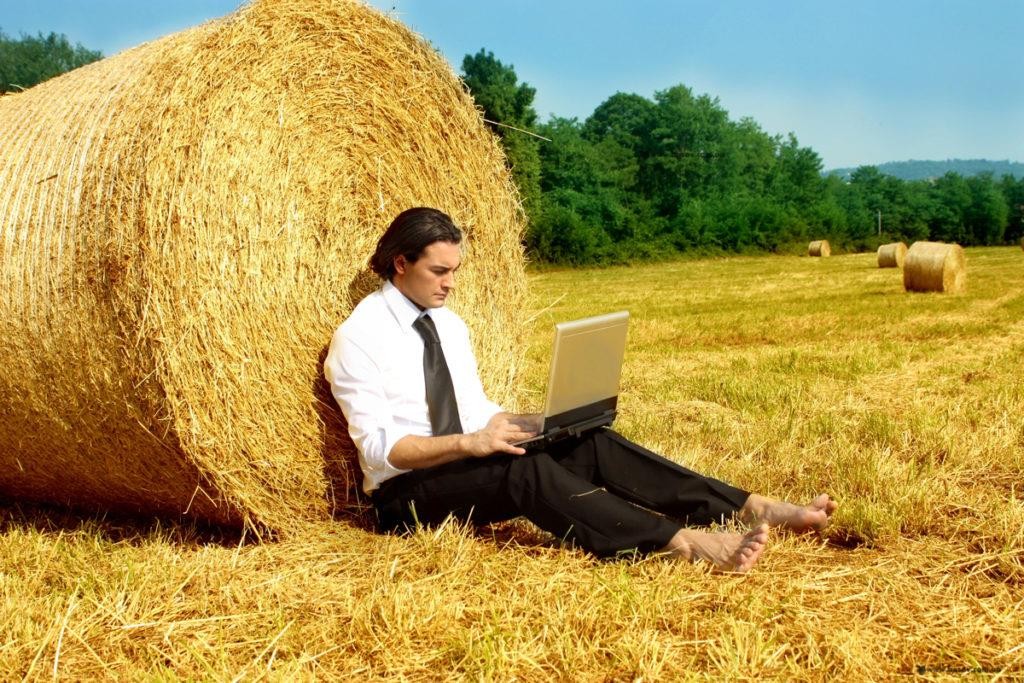 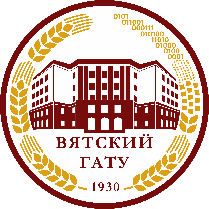 НАПРАВЛЕНИЕ ПОДГОТОВКИ
35.03.10 – Ландшафтная архитектура
Ландшафтное проектирование
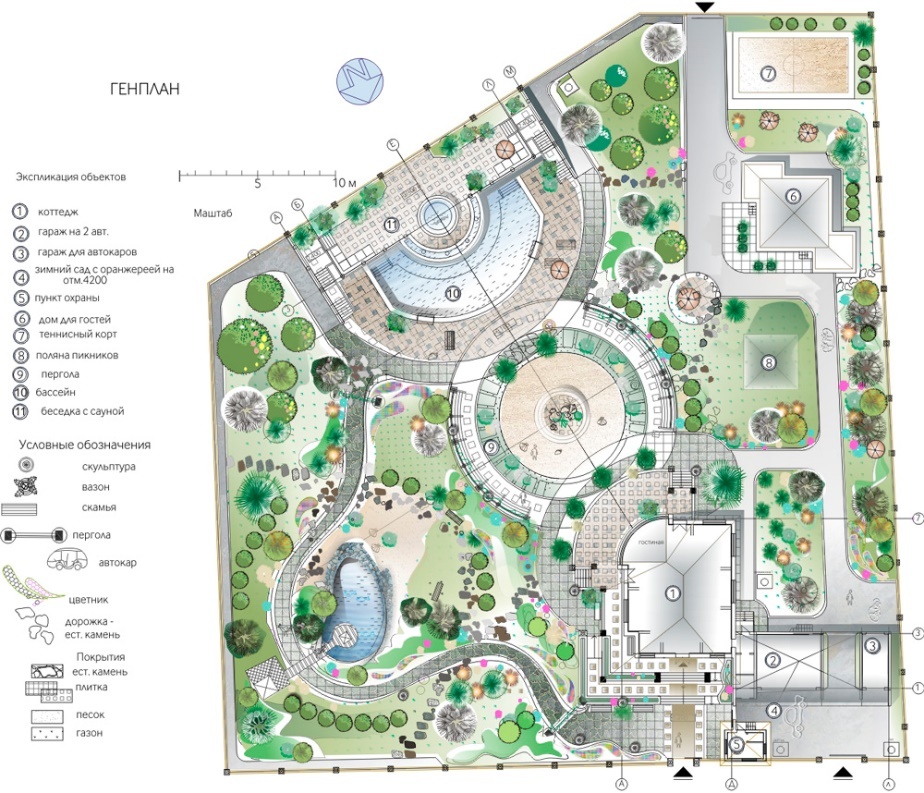 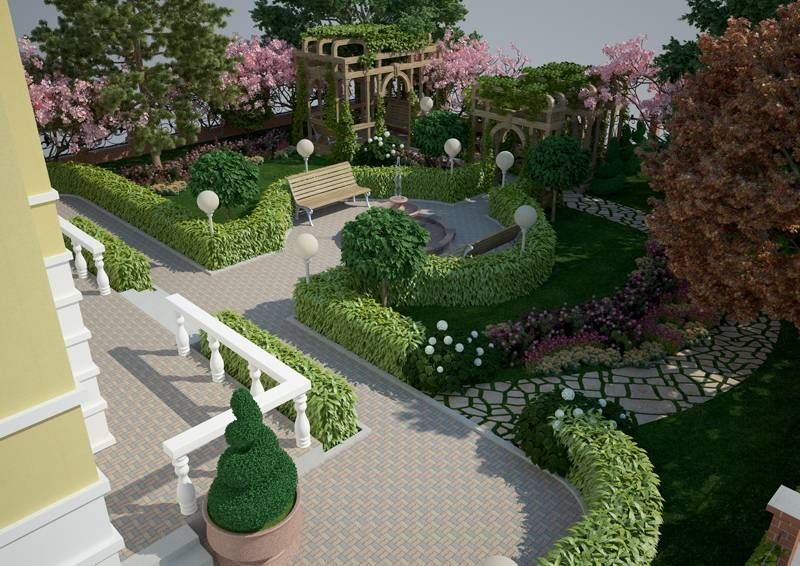 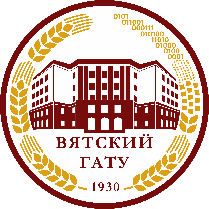 НАПРАВЛЕНИЕ ПОДГОТОВКИ
21.03.02 – Землеустройство и кадастры
Землеустройство и управление земельными ресурсами
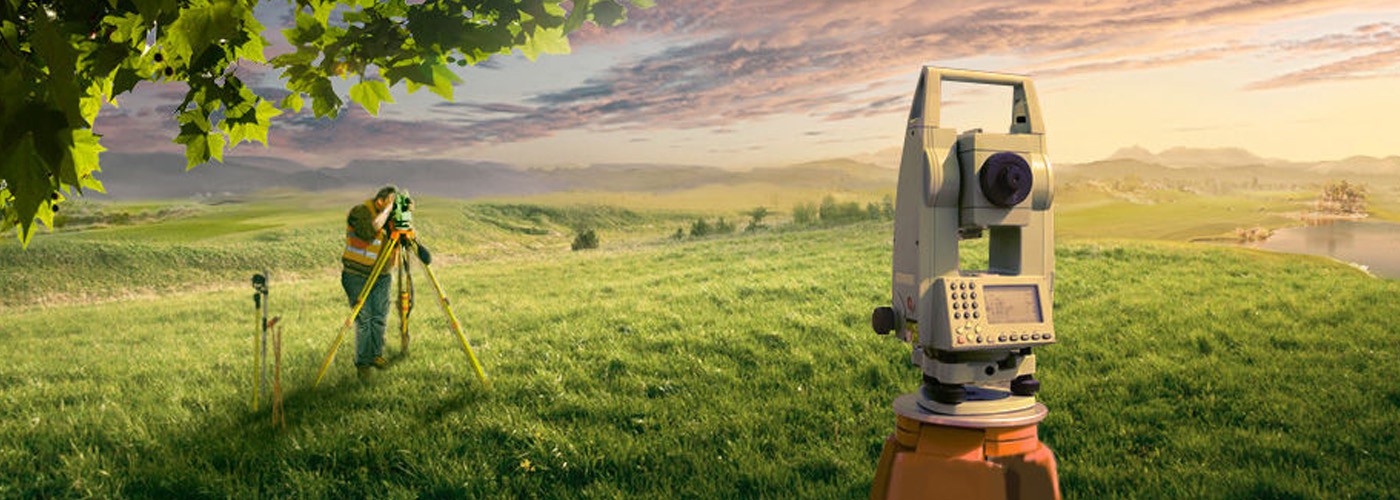 НАПРАВЛЕНИЕ ПОДГОТОВКИ
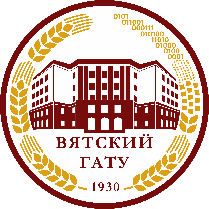 19.03.04 – Технология продукции и организация 	     общественного питания
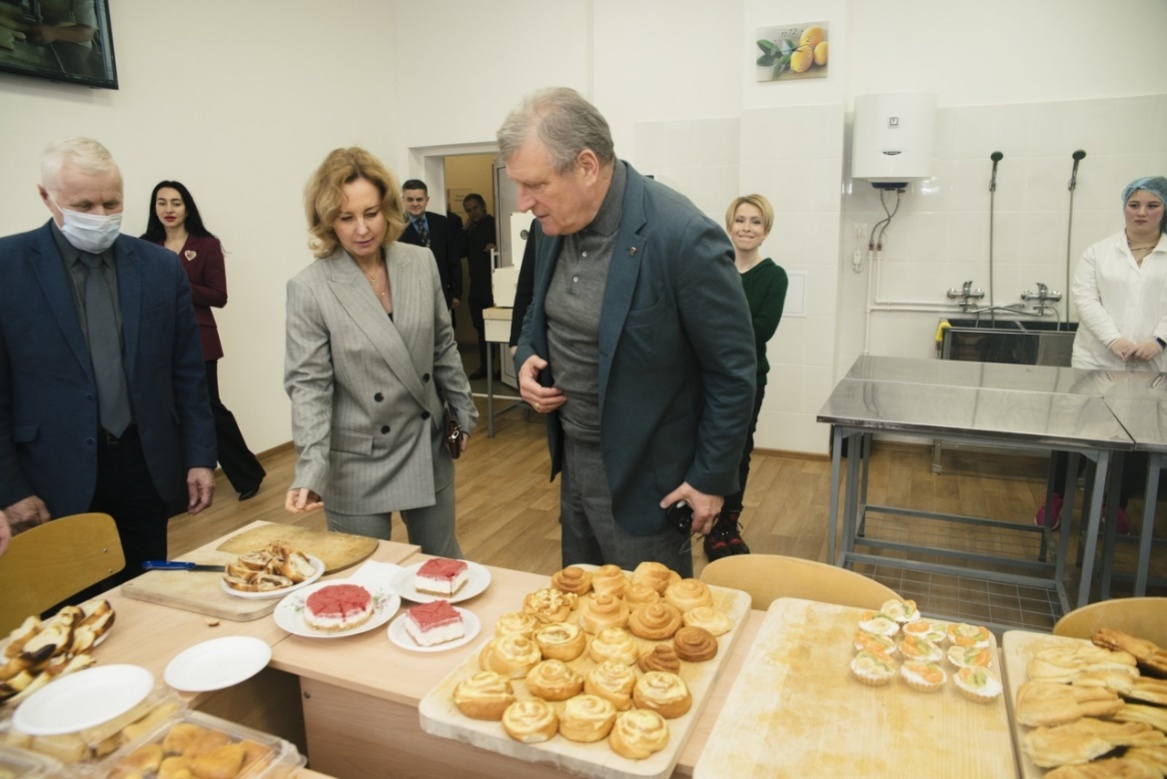 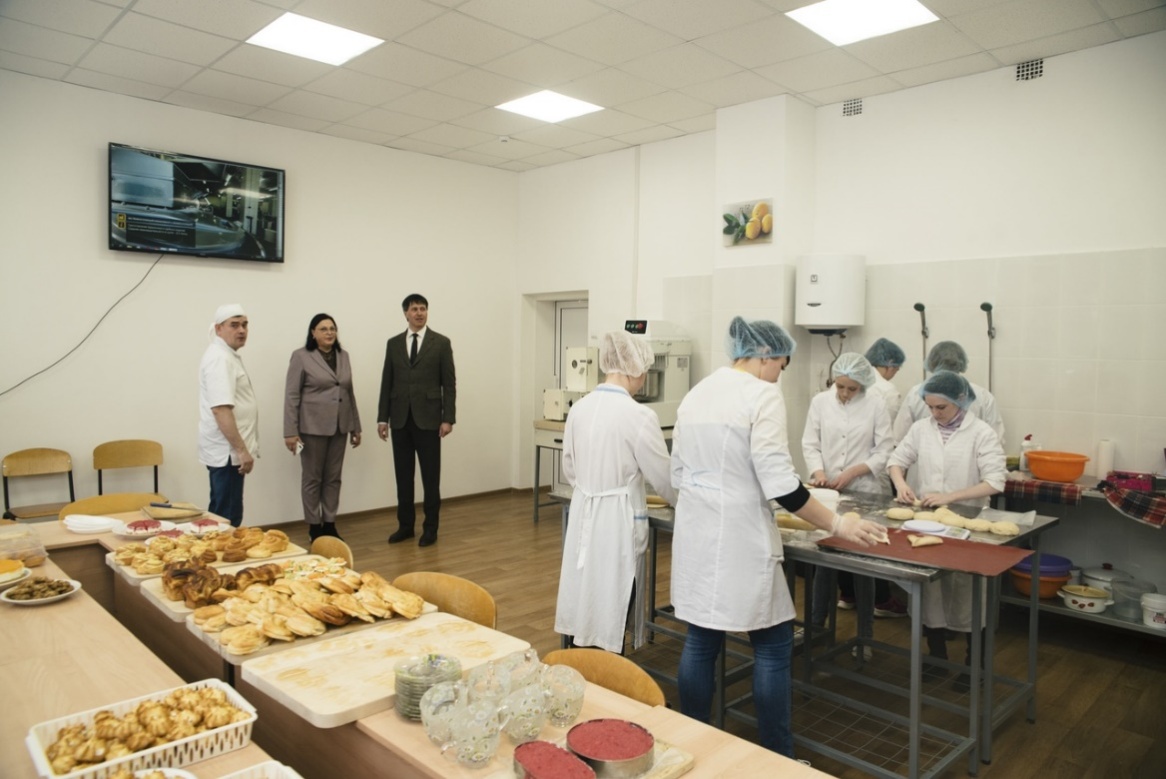 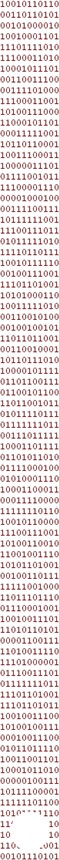 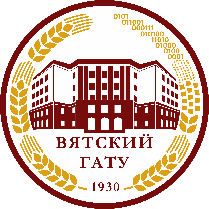 НАПРАВЛЕНИЕ ПОДГОТОВКИ
35.03.07 – Технология производства и переработки 	   сельскохозяйственной продукции
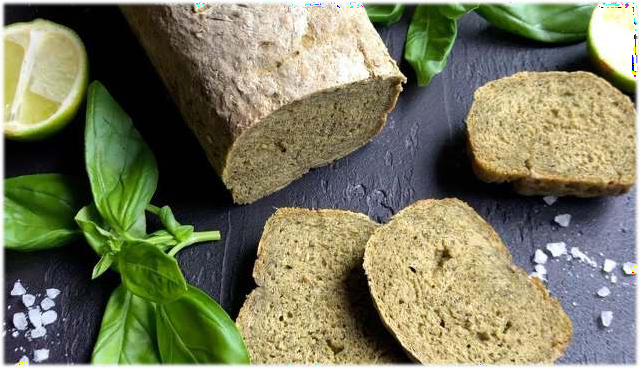 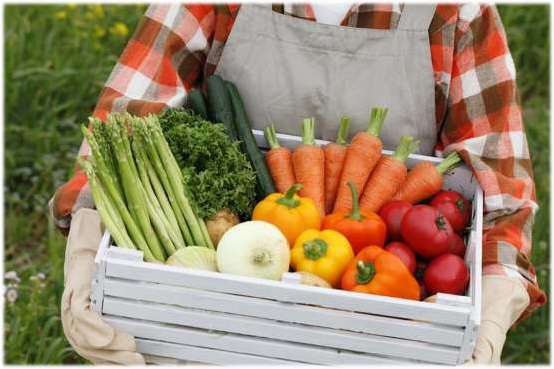 4
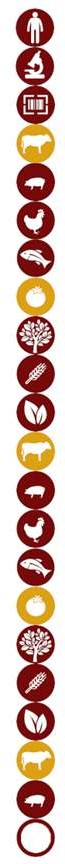 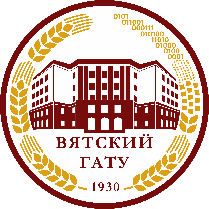 МАГИСТРАТУРА
35.04.04 – Агрономия
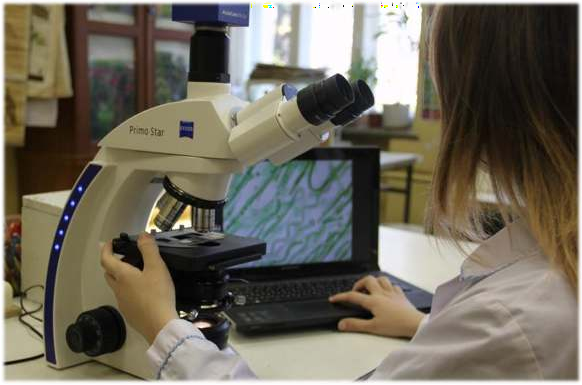 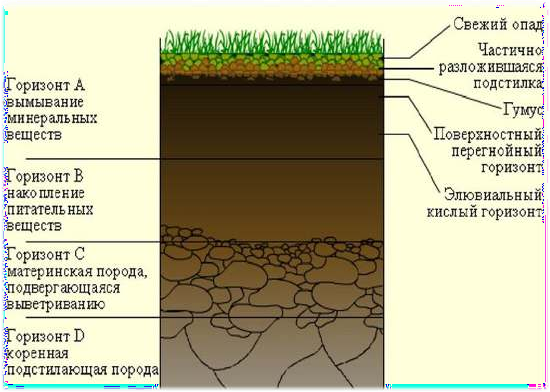 5
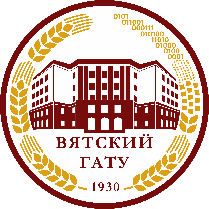 МАГИСТРАТУРА
21.04.02 – Землеустройство и кадастры
Землеустройство и кадастр недвижимости
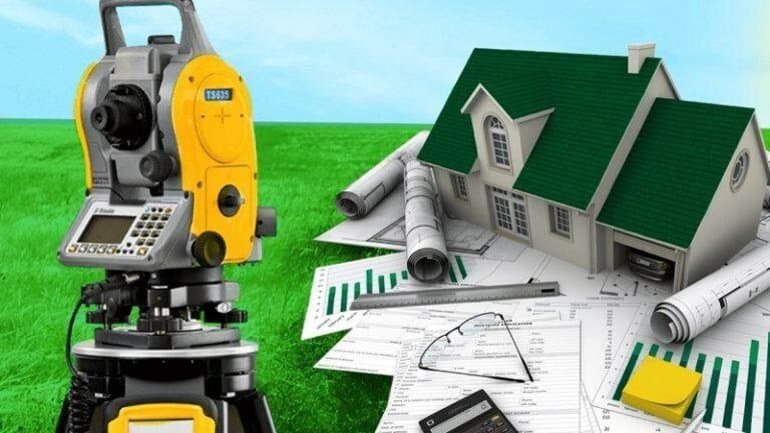 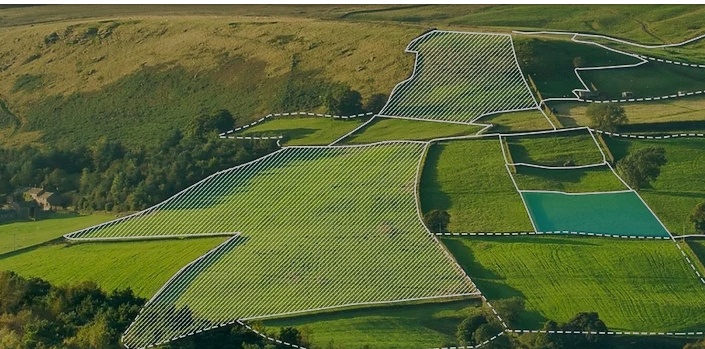 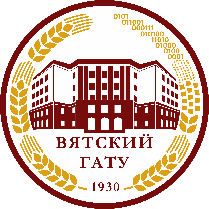 СРЕДНЕЕ ПРОФЕССИОНАЛЬНОЕ ОБРАЗОВАНИЕ
19.02.08 – Технология мяса и мясных продуктов
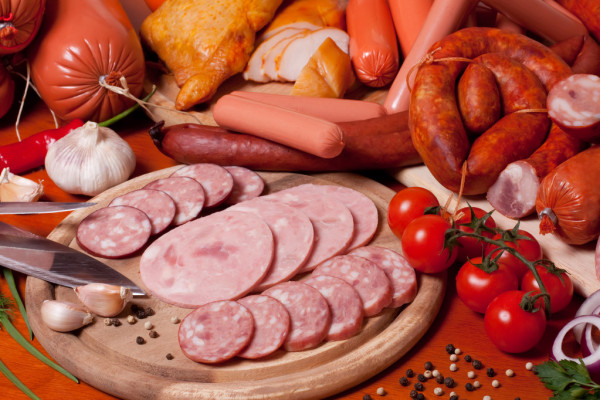 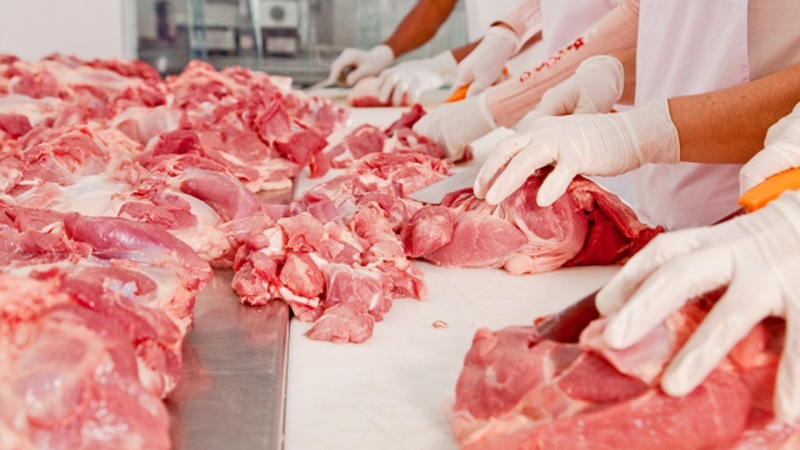 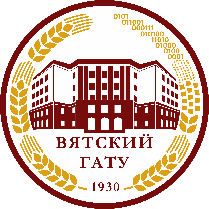 СРЕДНЕЕ ПРОФЕССИОНАЛЬНОЕ ОБРАЗОВАНИЕ
35.02.12 – Садово-парковое и ландшафтное строительство
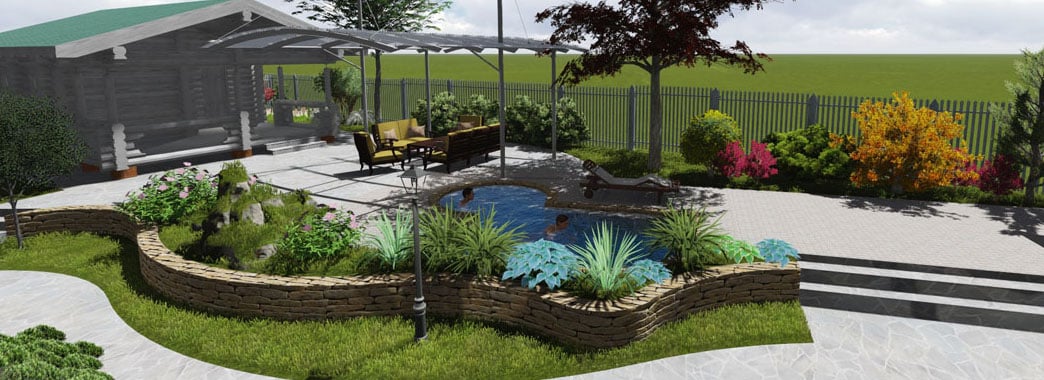 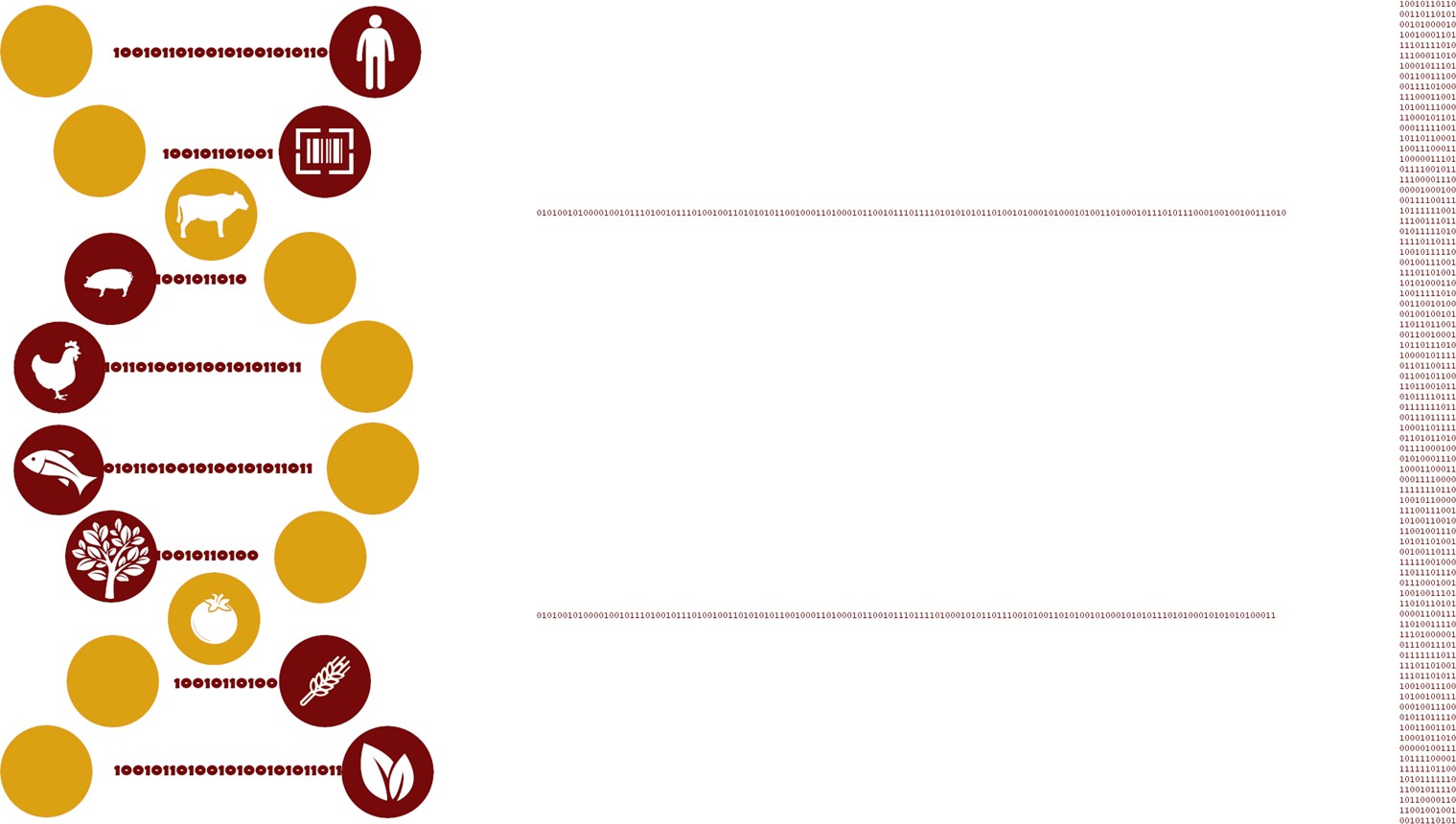 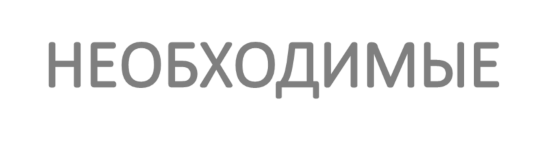 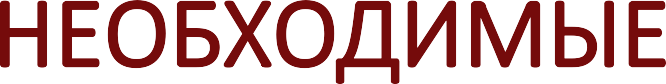 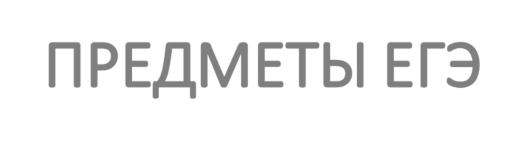 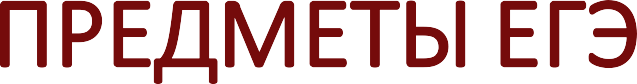 Биология 
Русский язык
Химия, математика, информатика и икт, иностранный язык (по выбору)
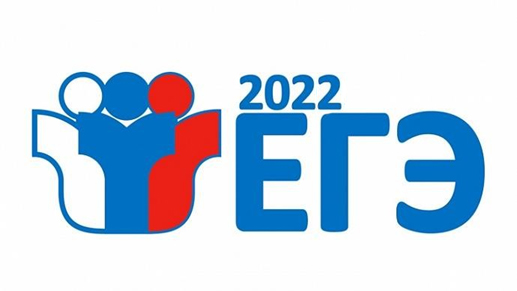 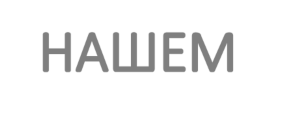 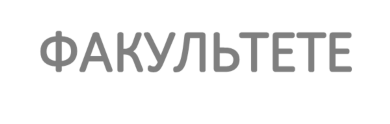 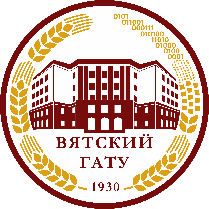 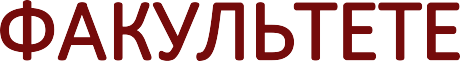 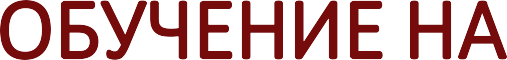 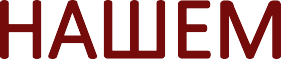 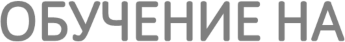 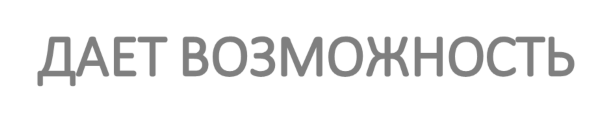 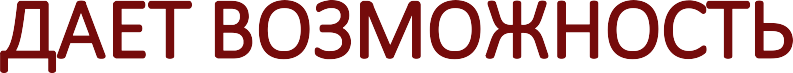 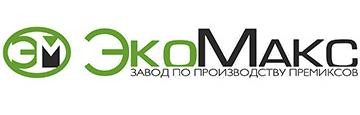 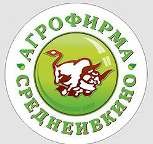 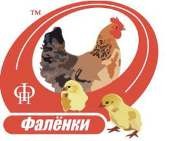 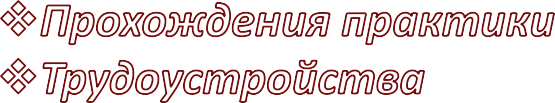 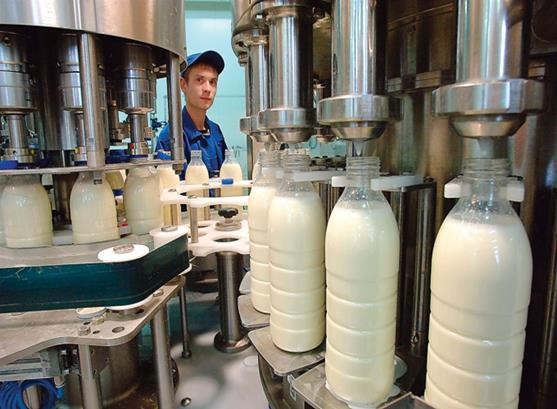 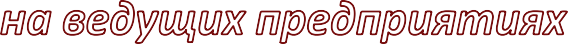 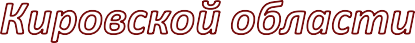 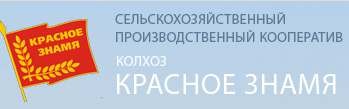 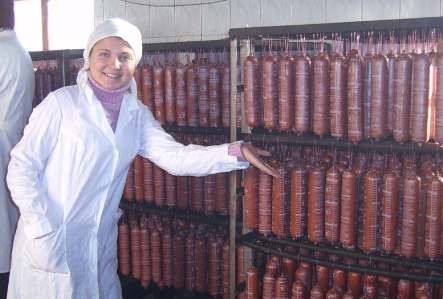 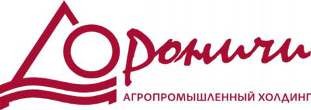 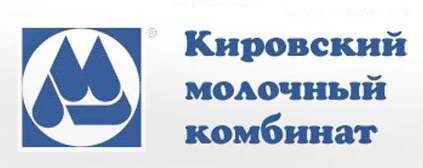 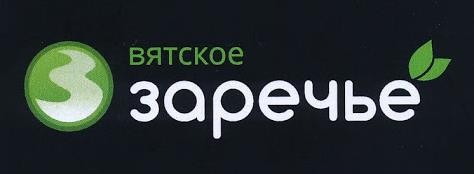 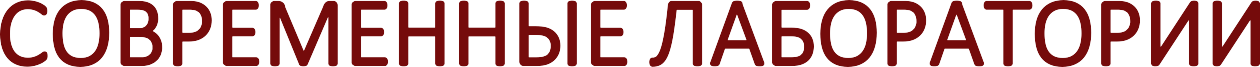 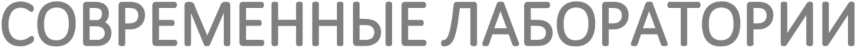 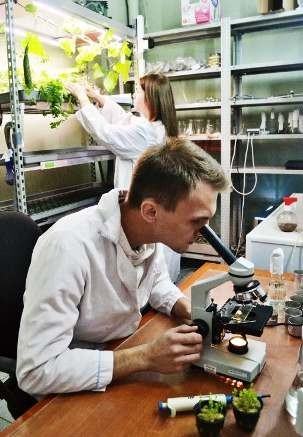 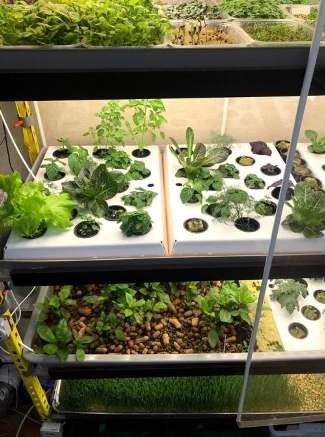 Аналитическая лаборатория
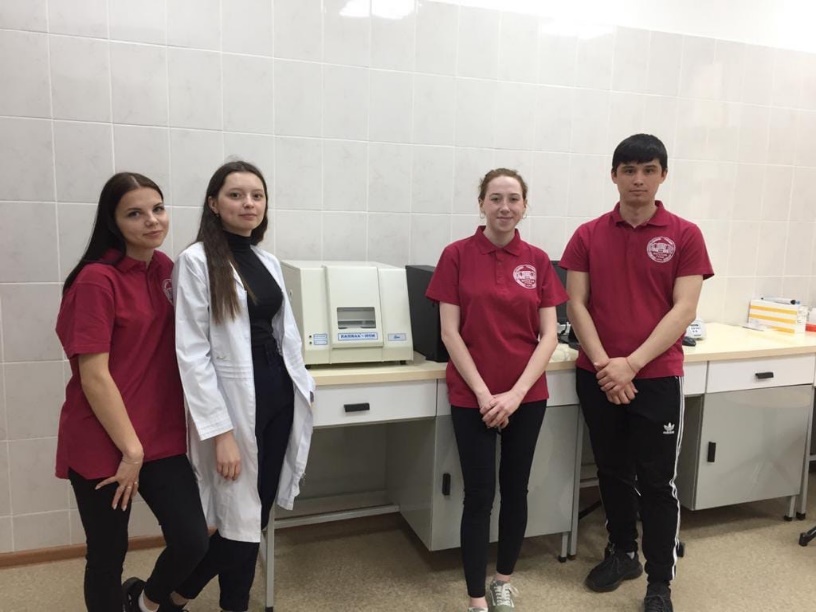 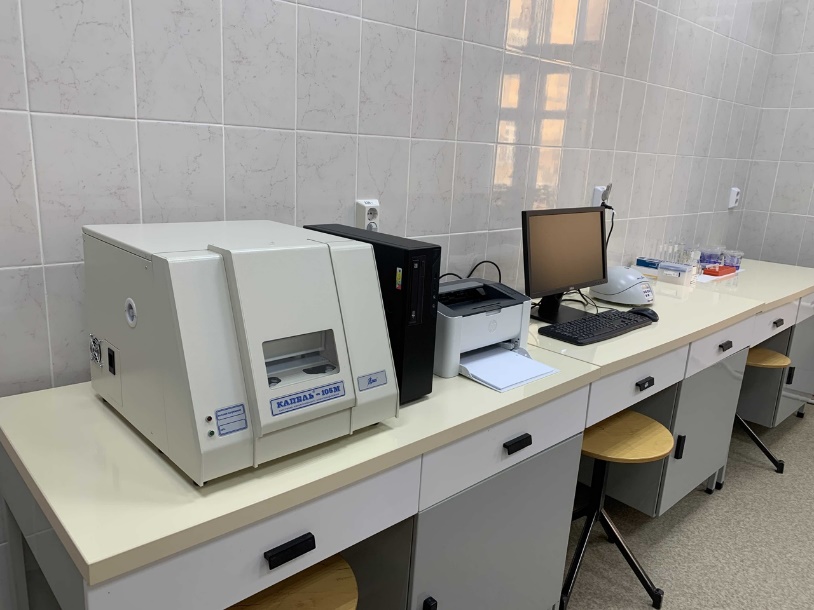 Лаборатория перспективной
гидропоники и органического земледелия
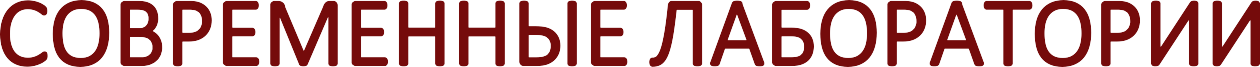 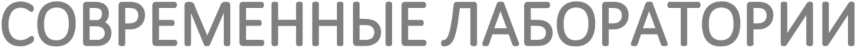 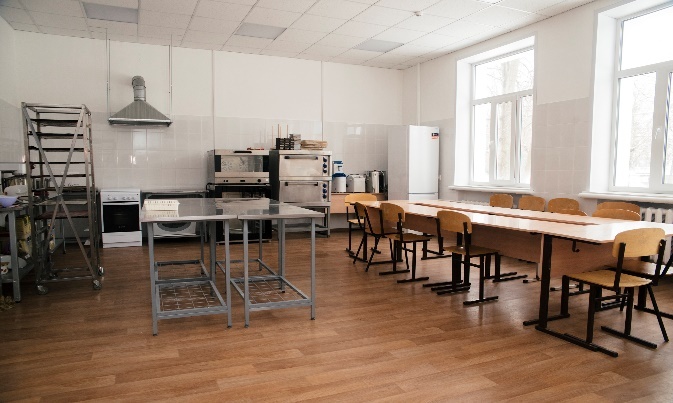 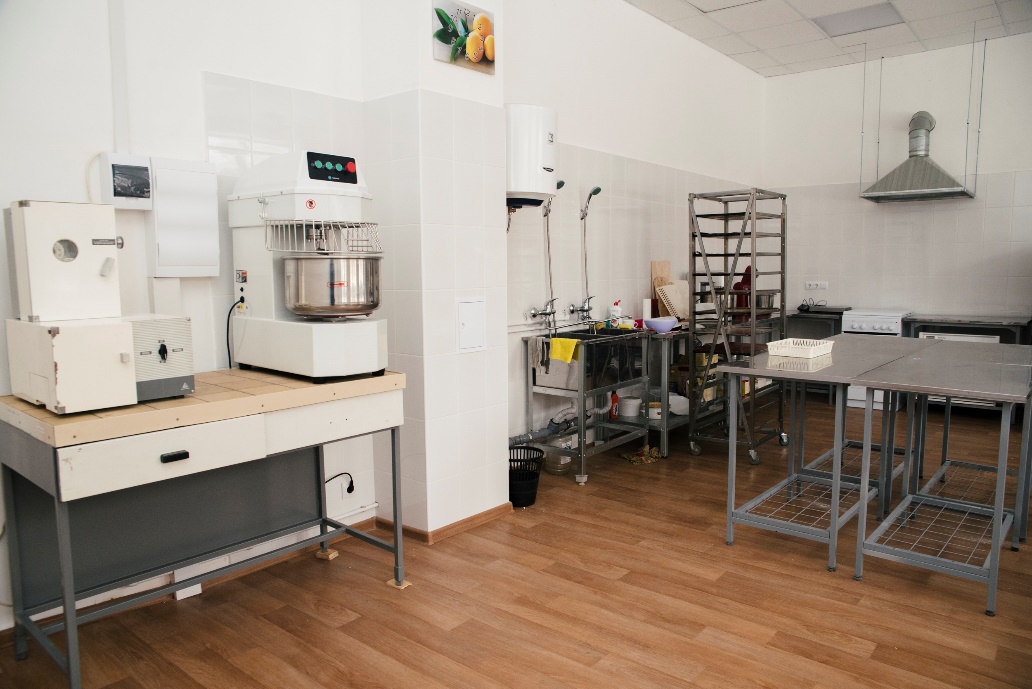 Центр органического земледелия
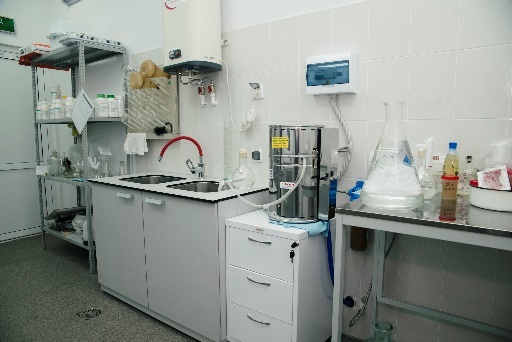 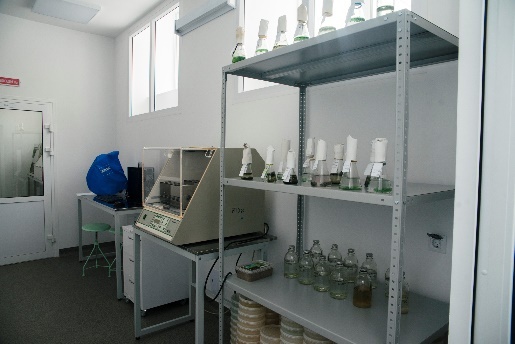 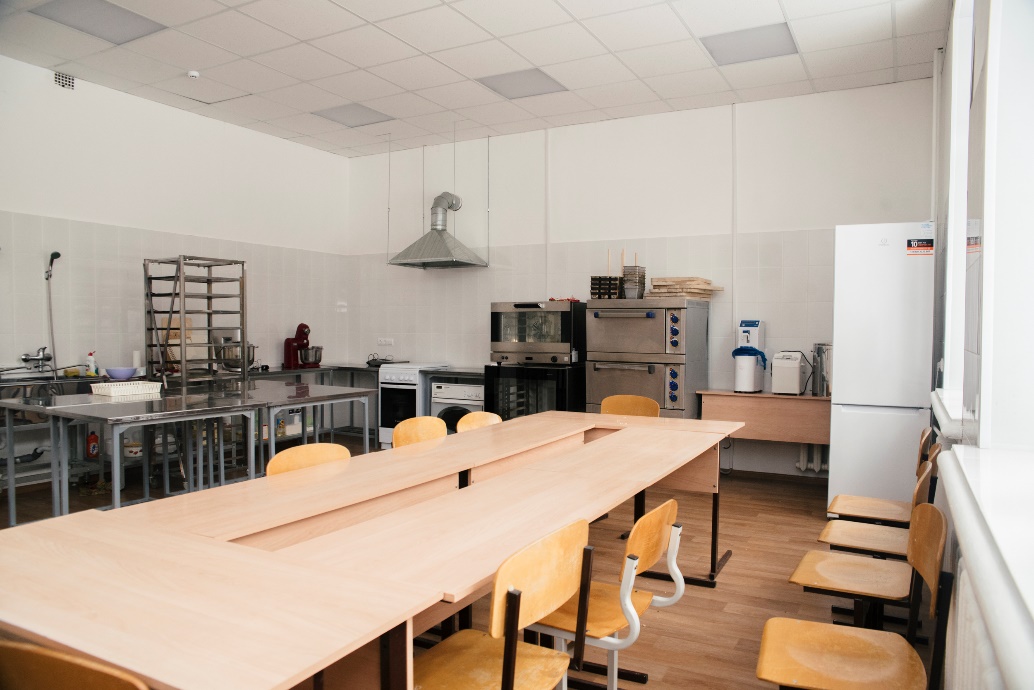 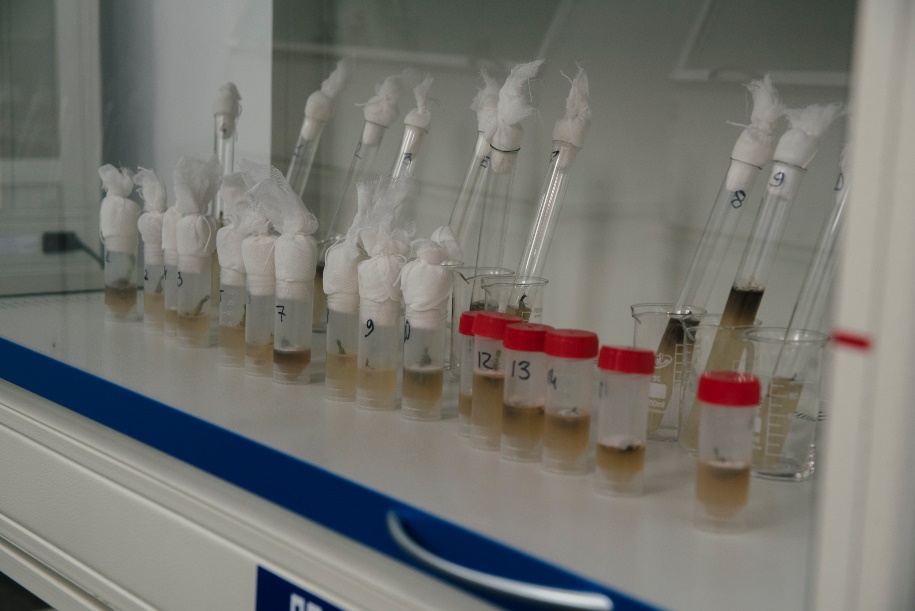 Лаборатория хлебных и кондитерских производств
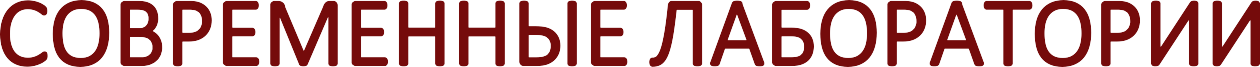 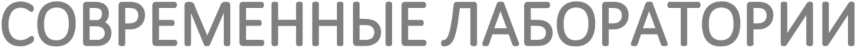 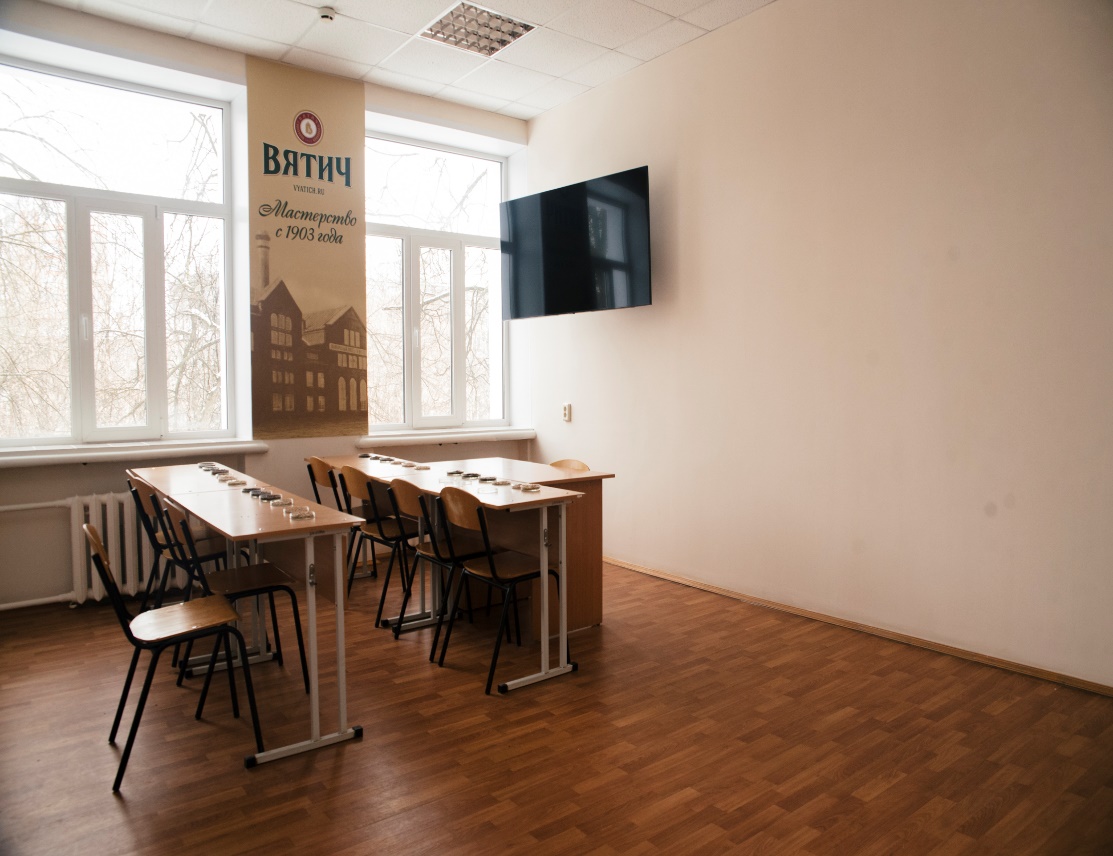 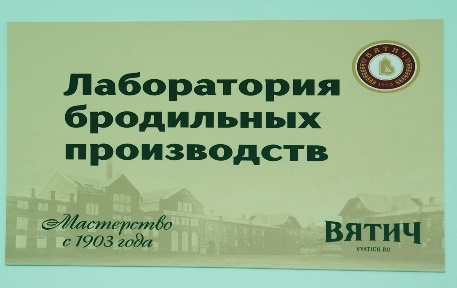 Корпоративная аудитория «Кирово-Чепецкая химическая компания»
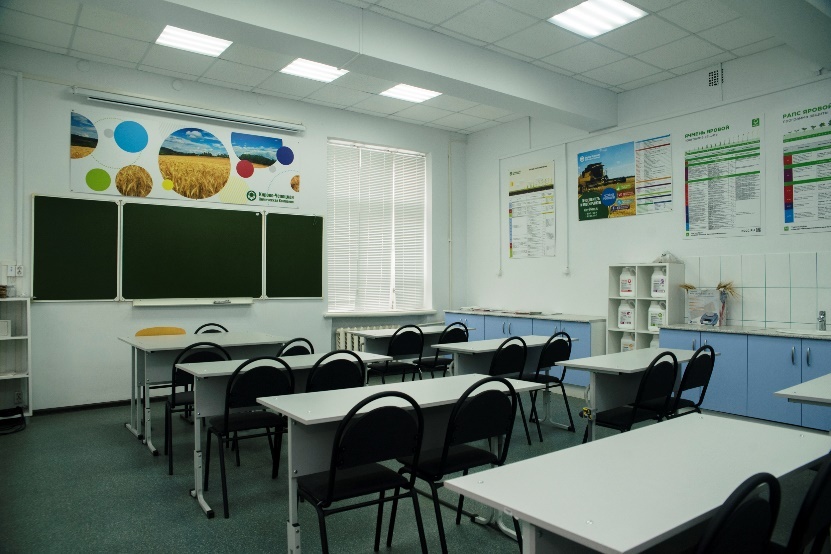 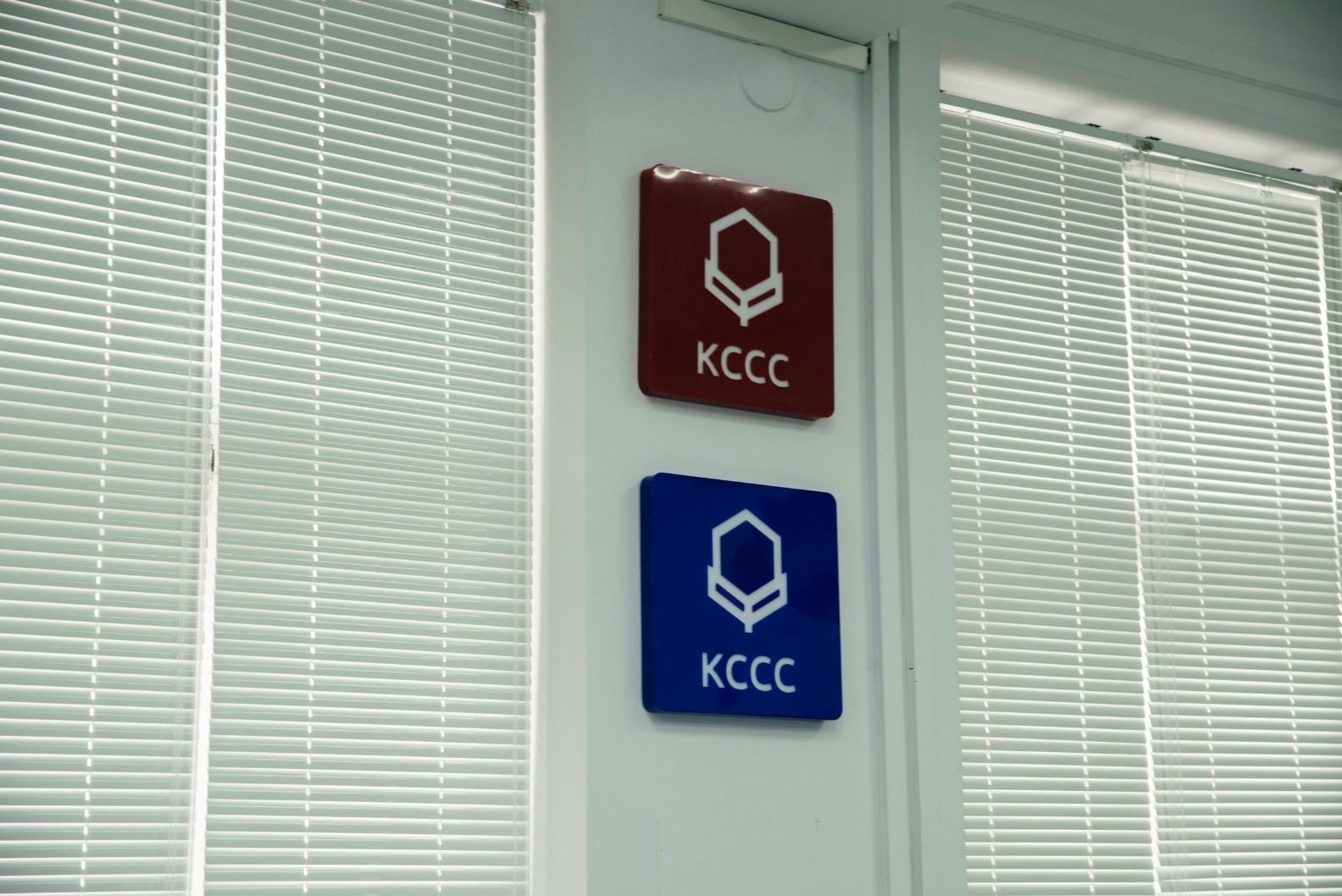 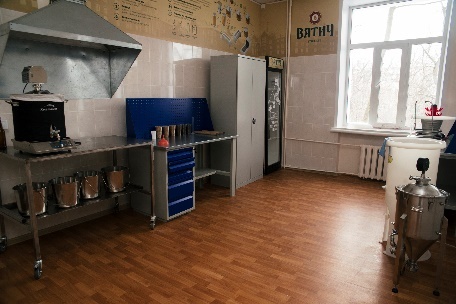 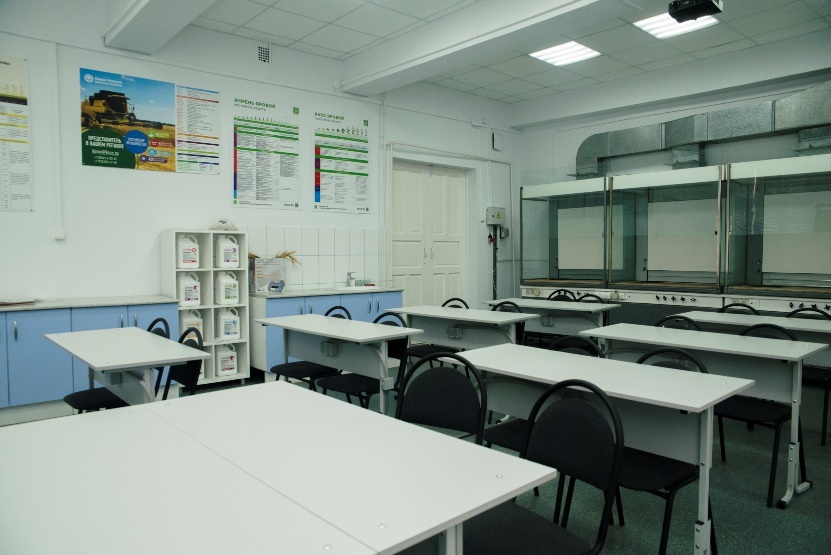 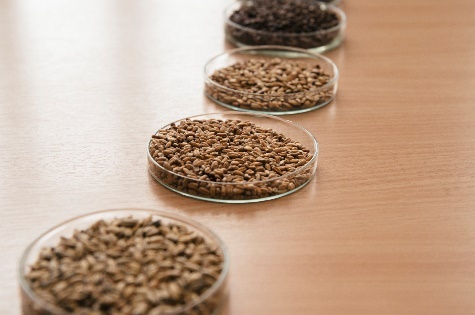 Лаборатория бродильных производств
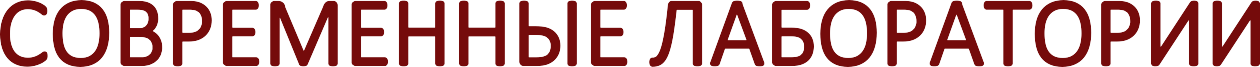 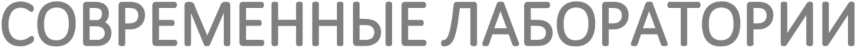 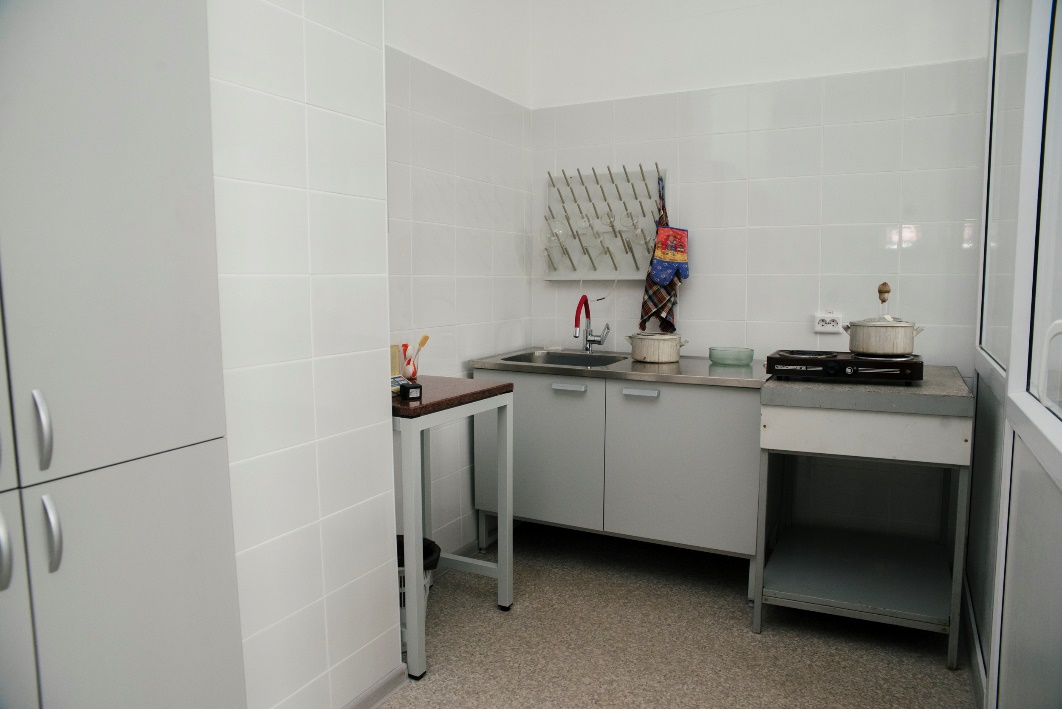 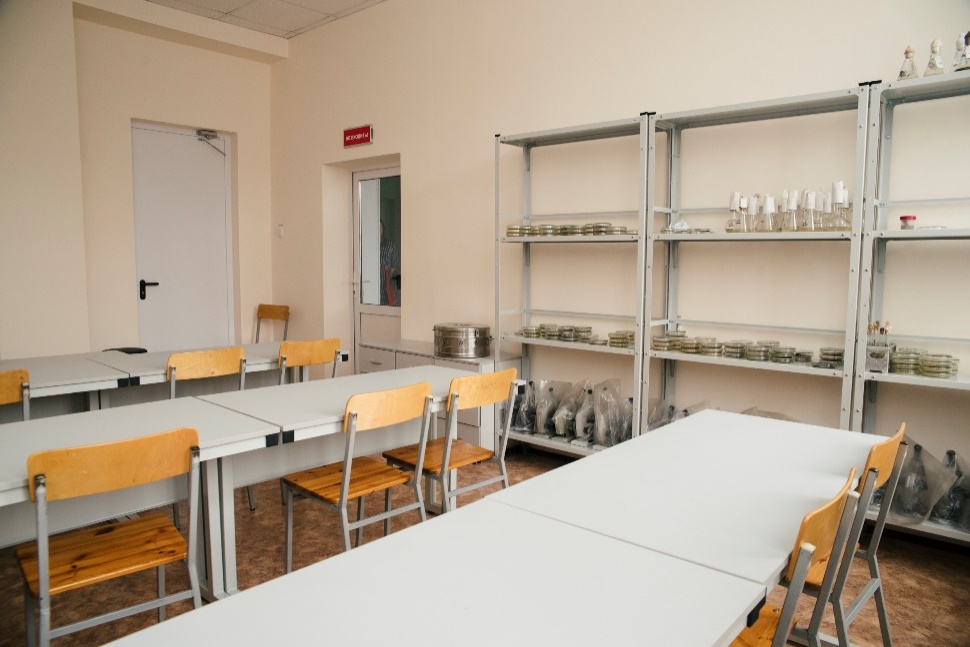 Лаборатория микробиотехнологии и биомониторинга сельскохозяйственных и техногенных территорий
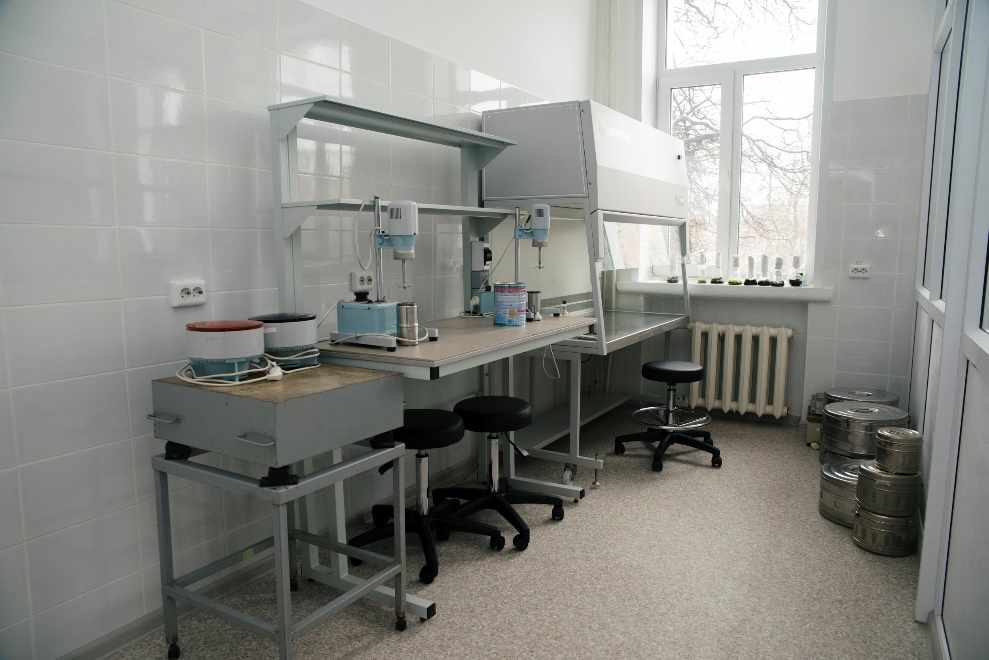 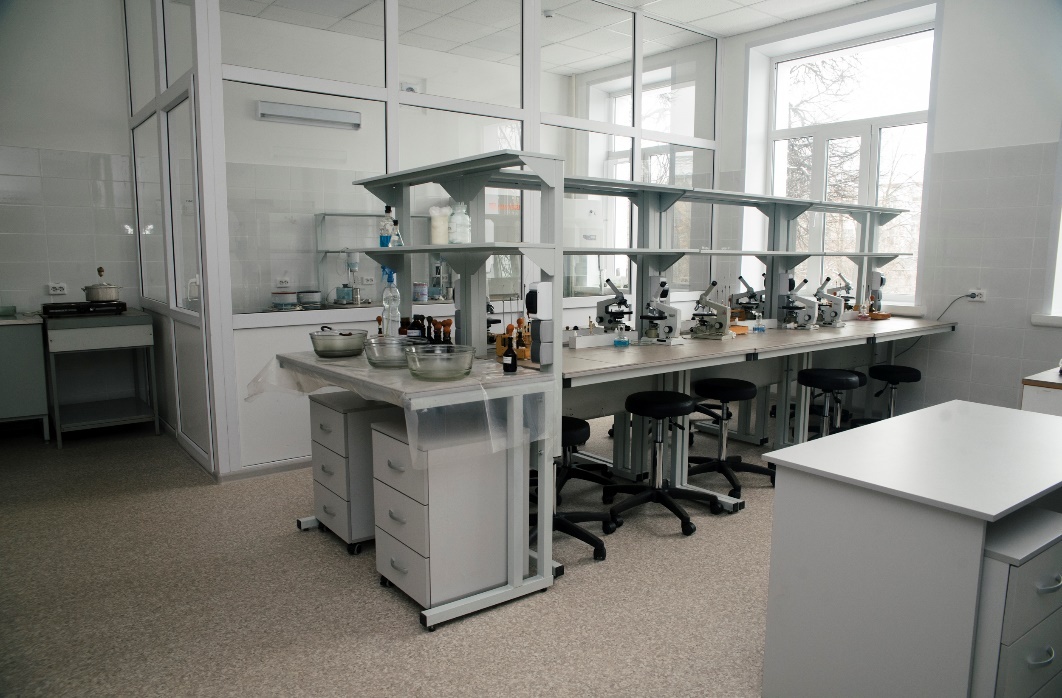 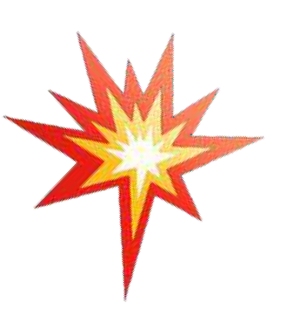 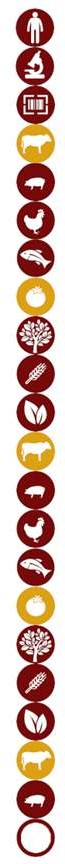 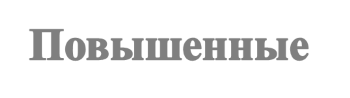 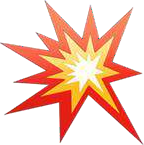 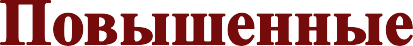 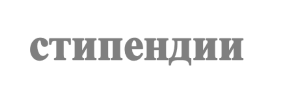 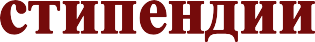 Обучающиеся на «4» и «5»    2438 руб.
Обучающиеся только на «5»  4876  руб.
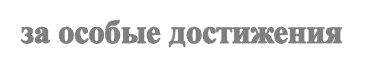 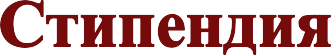 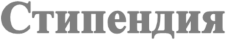 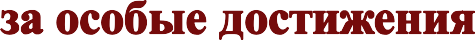 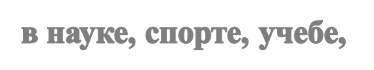 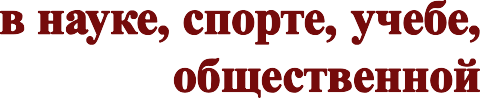 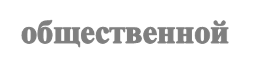 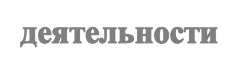 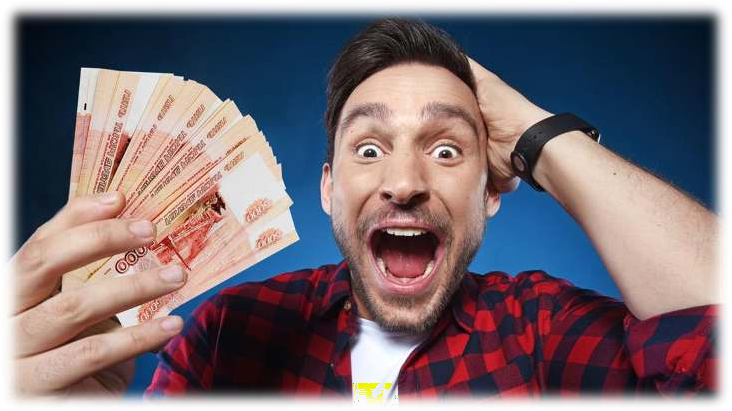 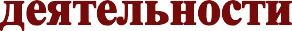 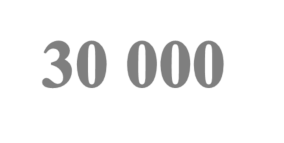 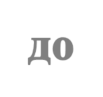 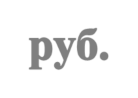 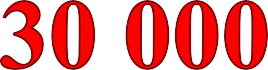 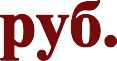 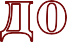 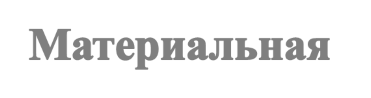 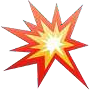 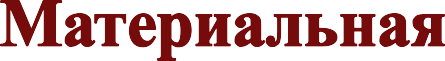 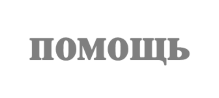 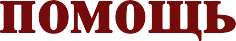 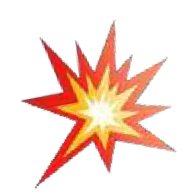 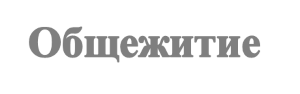 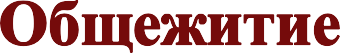 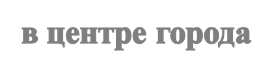 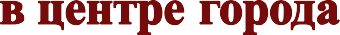 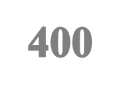 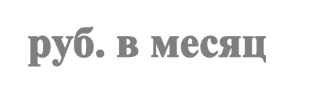 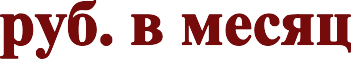 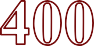 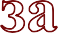 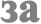 9
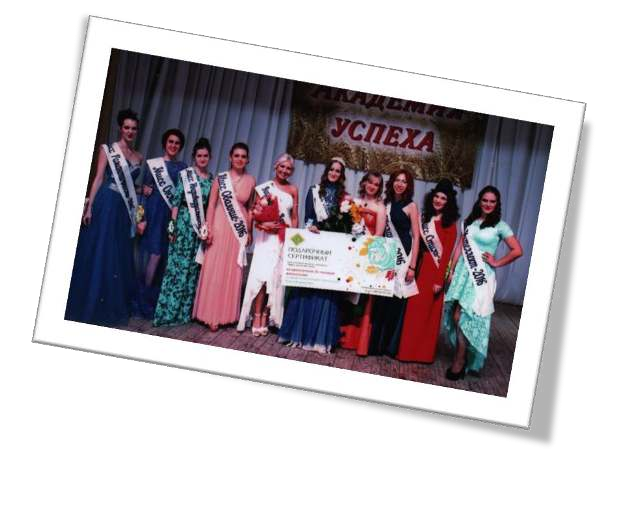 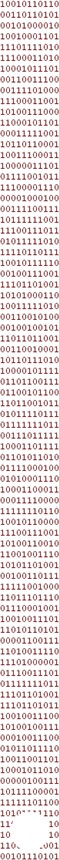 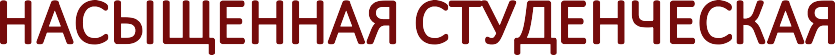 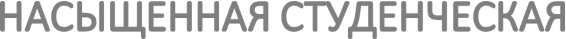 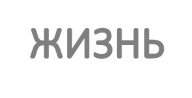 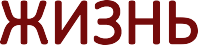 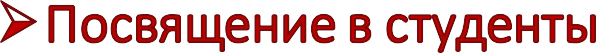 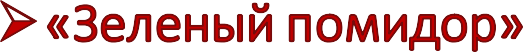 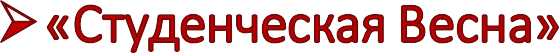 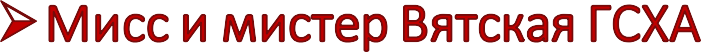 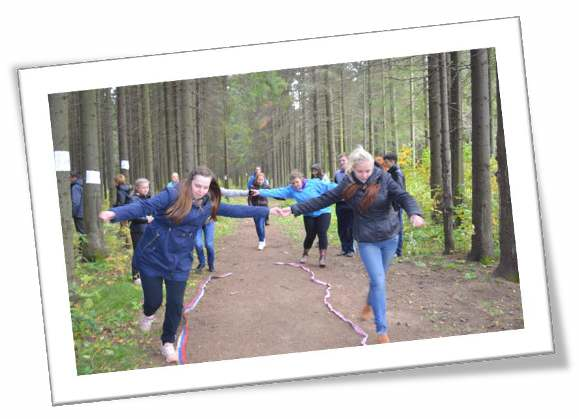 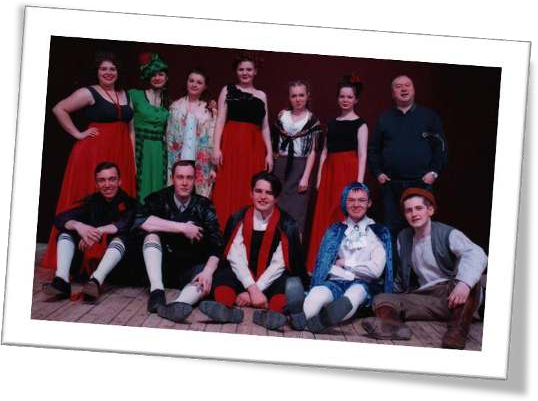 10
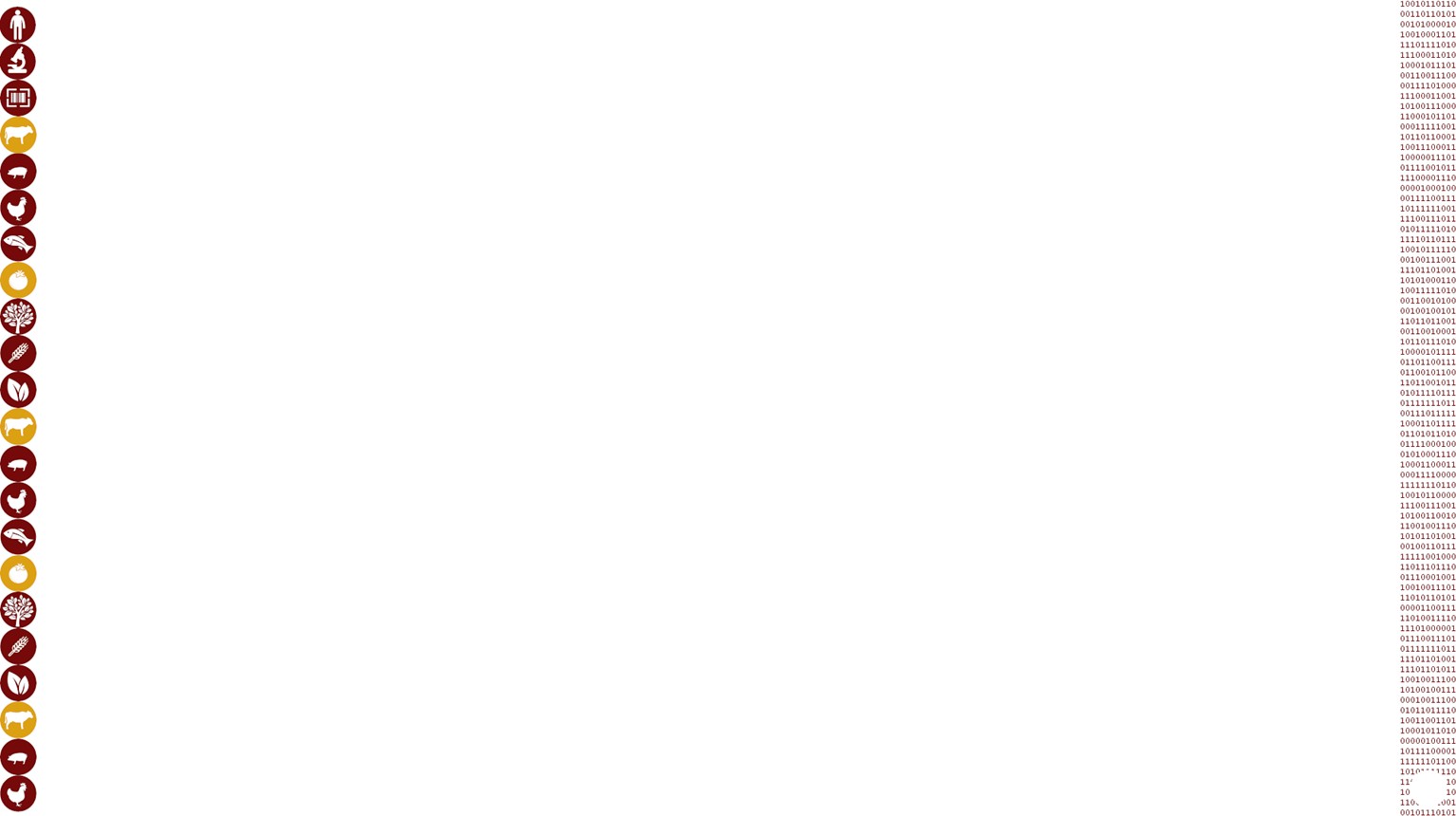 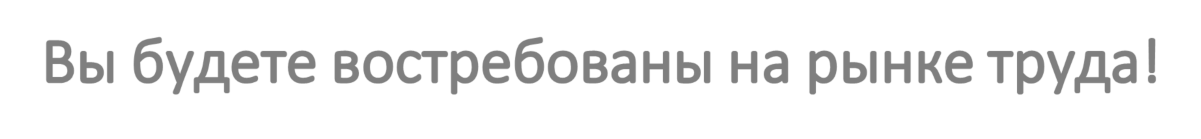 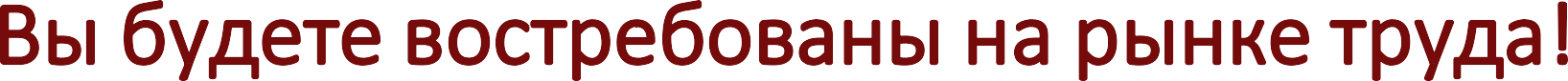 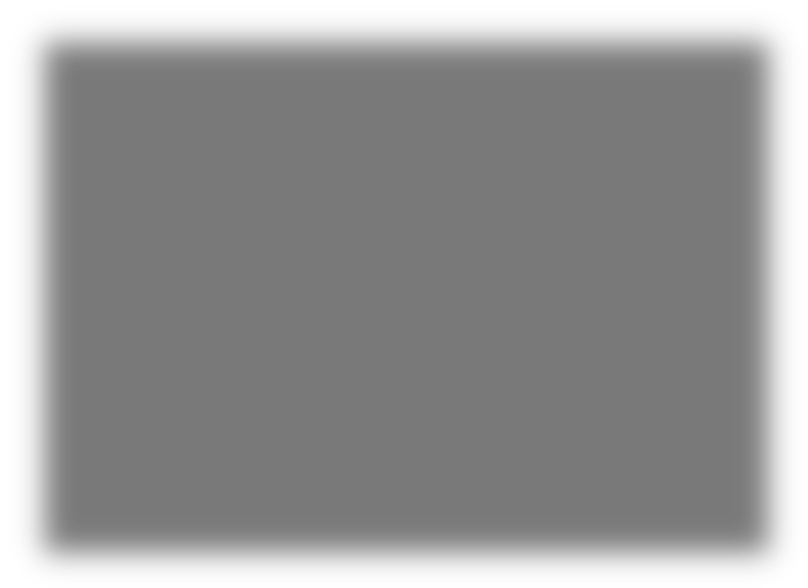 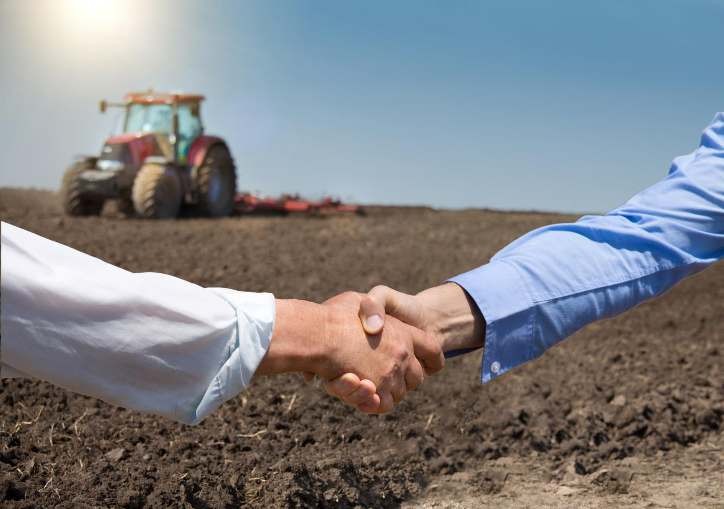 11
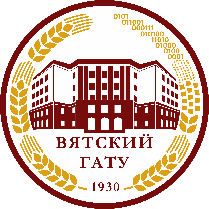 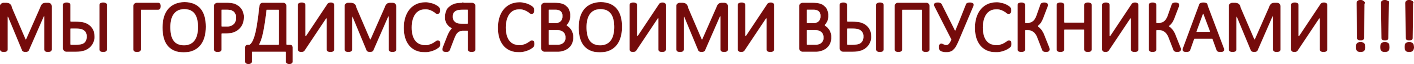 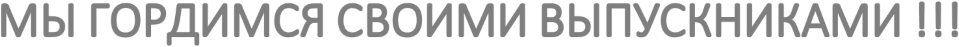 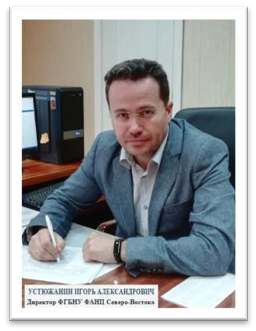 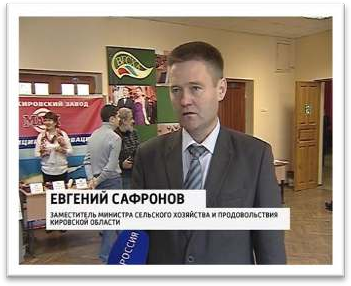 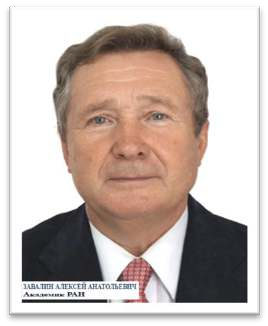 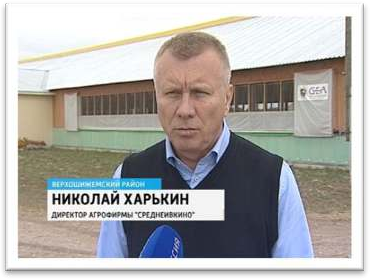 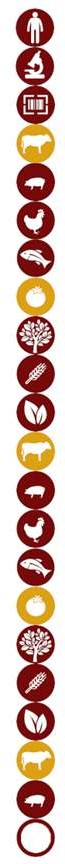 E-mail: agro@vgsha.info
тел. (8332) 57-43-88
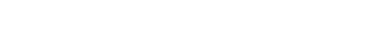 57-43-08
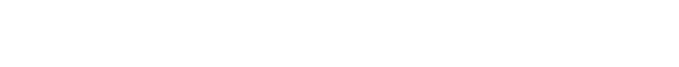 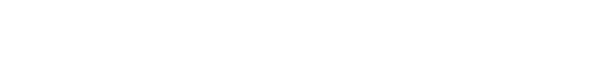 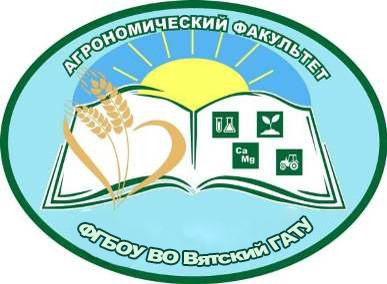 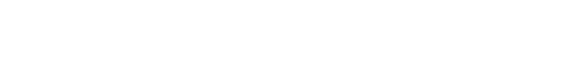 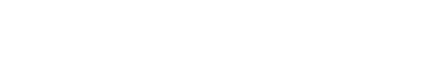 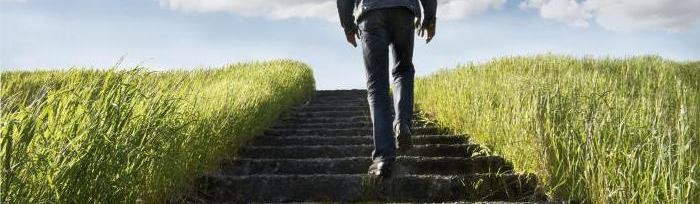 Благодарю за внимание!